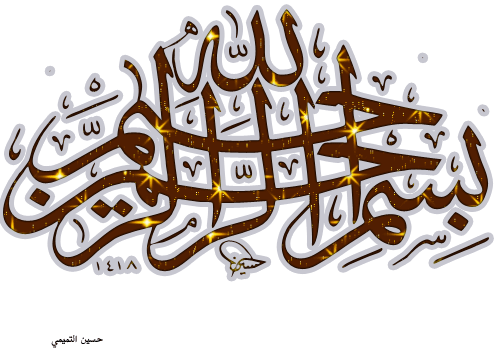 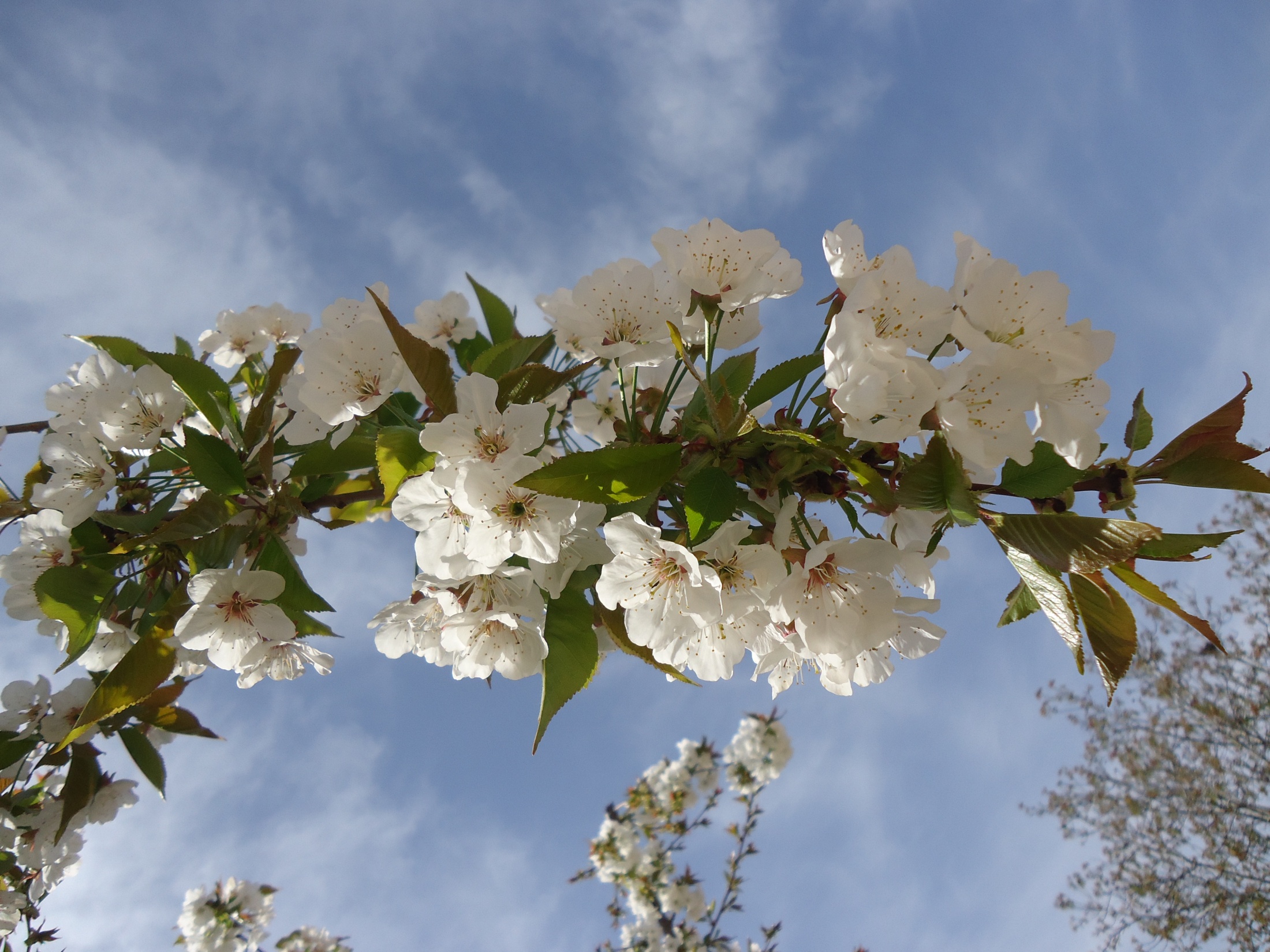 آشنایی با  آیین نامه ها و مقررات 
مطب ها ، دفاتر کار و موسسات پزشکی
مفهوم نظارت:ارزیابی موسسه/دفترکار/مطب(ارائه دهندگان) از طریق مشاهده و کنترل دقیق جهت رعایت قوانین و مقررات و انطباق عملکرد با آیین نامه اجرایی نسبت به مردم (دریافت کنندگان)خدمات تشخیصی و درمانی می باشد.
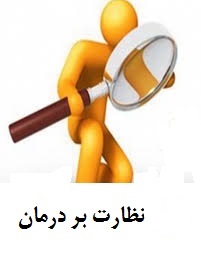 مطب به محلی اطلاق میگردد که پزشک دارای پروانه تأسیس مطب در آن به تشخیص بیماری و ارایه درمان اشتغال دارد
هر مطب پزشکی باید حداقل دارای یک اتاق معاینه ، یک سالن انتظار و سرویس بهداشتی باشد
انتخاب عناوین مجعول برای تابلوی مطب نظیر انستیتو ، موسسه ، مرکز، مطب شبانه روزی و نظایر آنها به هر شکل عنوان ممنوع می باشد
فروش و تحویل هر گونه دارو ، ملزومات و تجهیزات پزشکی در مطب ممنوع می باشد.
معاینه همزمان 2 یا چند بیمار به هیچ وجه مجاز نمی باشد.
جهت معاینه بیماران روی تخت معاینه ، از ملحفه سفید و تمیز و سالم و یا از پوشش مناسب ، استفاده شود .
انجام خدمات تزريقات و پانسمان در مطب، پس از اخذ مجوز قانوني مربوط بلامانع است
کشیدن سیگار د ر مطبها اکیدا ممنوع است
کلیه موسسات ، مطبها و دفاتر کار مربوط به شاغلان حرف پزشکی و وابسته پزشکی ، الزاما باید دارای تابلو ، سرنسخه و مهر باشند

اندازه سرنسخه حداقل cm15*10 و حداکثر cm 30*20  ((A4 باشد

درج نام پزشک ،نشانی ، تلفن و عناوین مندرج در پروانه مطب در سرنسخه ، الزامی است

درج شماره عضویت نظام پزشکی در مهر الزامی است
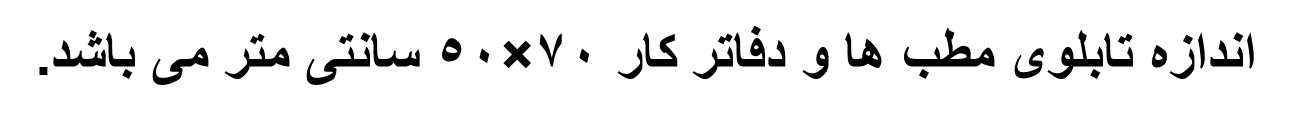 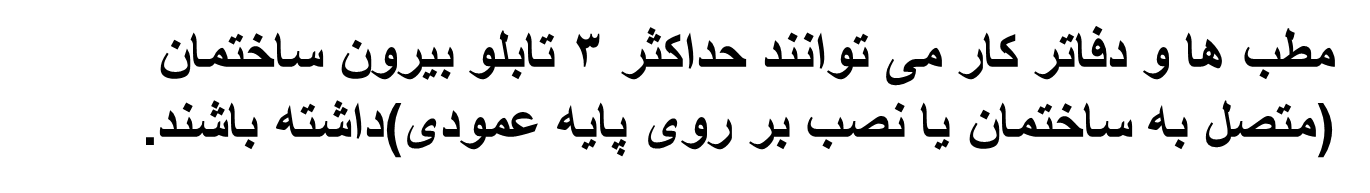 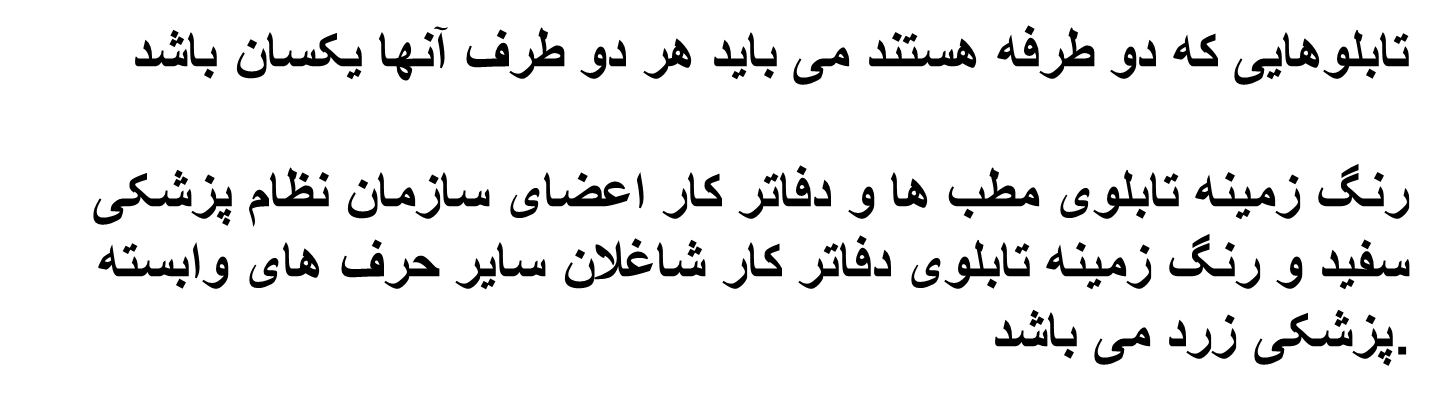 استفاده از هر گونه شکل و طرح یا زمینه در تابلو مطب ها و دفاتر کار ممنوع است
درج موارد زیر در تابلوی مطب ها و دفاتر کار اختیاری است :
تلفن 
ساعات و ایام پذیرش بیماران 
عناوین مندرج در پروانه مطب به زبان انگلیسی
پزشکان و دندانپزشکان دارای درجه دکترا ضمن قید عناوین به شرح مندرج در پروانه مطب می توانند سه رشته مصوب طبابت مورد علاقه خود را بدون ذکر عنوان تخصص و فوق تخصص در تابلو قید نمایند .
کسانی که در یک رشته تخصصی مدرک اخذ نموده اند می توانند حداکثر تا دو عنوان از شاخه های آن رشته که کار می کنند را به عنوان شاخه های انتخابی بدون ذکر عنوان فوق تخصصی یا فلوشیب در تابلوقید نمایند .
رتبه رسمی علمی عناوین دانشگاهی می تواند در تابلوی مطب ذکر گردد .
تابلوی موسسات پزشکی
نصب تابلو خارج از ساختمان برای معرفی کادر درمانی شاغل در مؤسسات پزشکی براساس ضوابط این آیین نامه بلامانع می باشد
پروانه بهره‌برداری و مسئول فنی و نرخ خدماتی درمانگاه باید در مدخل درمانگاه به نحوی نصب گردد که برای مراجعه کنندگان قابل رؤیت باشد
ساختمان یا مجتمع پزشکان
ساختمان یا مجتمع پزشکان به مجموعه ای از مطب های پزشکان اطلاق میگردد که هر پزشک بطور مستقل به معاینه و مداوای بیماران می پردازد .
ساختمان پزشکان موسسه پزشکی محسوب نمیگردد.
به کار بردن عناوینی مانند درمانگاه ، کلینیک ، پلی کلینیک ،مرکز ، موسسه پزشکی برای 

ساختمان و مجتمع پزشکان ممنوع می باشد.
تابلوی کلیه پزشکان شاغل در هر ساختمان پزشکان ، باید برابر ضوابط سازمان نظام پزشکی ، در محل مناسب و در معرض دید نصب گردد


مدت اعتبار مجوزهای تبلیغاتی شش ماه می باشد.
مطب پزشکان و دندانپزشکان ، تا زمان مراجعه بیمار می تواند فعالیت داشته باشد
فضای فیزیکی
هر مطب پزشکی باید حداقل دارای یک اتاق معاینه با فضای مناسب و یک سالن انتظار با مساحت مناسب و سرویس های کامل بهداشتی منطبق با شرایط منطقه ای و نظر دانشگاه / دانشکده علوم پزشکی مربوطه باشد
هر مطب پزشکی دارای مجوز تزریقات و پانسمان میتواند علاوه بر اتاقهای فوق ، یک اتاق با حداکثر دو تخت جهت ارائه خدمات تزریقات دارو ، سرم و انجام پانسمان تخصیص دهد
وجود یک اتاق مجزا برای سایر خدمات پزشکی ( نظیر ثبت نوار قلب و اقدامات حیاتی اورژانس) اختیاری است ولی هر گونه افزایش اتاقها و تجهیزات که مطب را تبدیل به موسسه درمانی نماید ممنوع می باشد.
محل معاینه بیماران باید از محل انتظار کاملاً جدا باشد.
پوشش دیوارها و سقف باید سالم ، صاف ، بدون درز و شکاف و تمیز باشد.
در مطب هايي كه تزريقات، پانسمان، جراحي هاي سرپائي یا معاينات زنانگي بعمل   مي آيد، واكسيناسيون كليه افرادي كه به نحوي با بيمار يا وسايل و تجهيزات پزشكي ارتباط دارند بر عليه بيماري هپاتيت B الزامي است و حفظ سوابق واكسيناسيون یا مصونيت جهت ارائه به بازرسين ضروري مي باشد.
رعایت اصول فنی و نکات ایمنی در کلیه قسمت های ساختمان ضروری می باشد.
درجه حرارت اتاق ها ، هال و راهروها بر حسب فصول مختلف سال متعادل باشد و حتی الامکان از تهویه مناسب و نور کافی برخوردار باشد.
تجهیزات
در خصوص دستگاه های قابل استفاده در مطب که نیاز به تبحر خاص و یا گذراندن دوره آموزشی مشخص می باشند ، دستورالعمل های مربوطه از طرف وزارت بهداشت ، درمان و آموزش پزشکی به دانشگاه های علوم پزشکی و سازمان نظام پزشکی اعلام میگردد. ( نظیر نحوه و شرایط اندوسکوپی در مطب ، شرایط راه اندازی دستگاه دانسیتومتری و غیره)
انجام الکتروکاردیوگرافی در مطب پزشکان عمومی مجاز است.
مقررات بهداشتی
وجود مواد پاک کننده مایع در دستشویی برای بیماران و مواد ضدعفونی کننده مناسب جهت سطوح و تجهیزات در مطب الزامی است.
استفاده از وسایل یکبار مصرف با توجه به نوع خدمات برای هر بیمار ضروری است و می بایست پس از استفاده به طریق بهداشتی دفع گردند.
تفکیک زباله های خطرناک (وسایل عفونی ، سرسوزن ، تیغ بیستوری و سایر وسایل برنده ، مواد آلوده به انساج و خون و سرم) از زباله های عادی ضروری است و باید در کیسه های مقاوم به زباله قرار گرفته و به طریق بهداشتی دفع شوند.
تیغ های جراحی و سرسوزن های مصرف شده باید در ظروف مقاوم و ایمن جمع آوری و دفع بهداشتی گردند.
وجود زباله دان درب دار قابل شستشو و دارای کیسه زباله مقاوم در مطب الزامی است.
کلیه تختهای قابل استفاده برای بیماران دارای ملحفه تمیز و سالم و با  پوشش کاغذی مناسب پوشیده باشند.
مطب ها و دفاتر کار فاقد پسماند پزشکی ویژه300/4155 مورخ 98/11/20
متخصصین روانپزشکی ، بینایی سنجی ،طب سالمندی ، هوا فضا
دکترای تخصصی شنوایی سنجی ، تغذیه ، گفتار درمانی ، کار درمانی
دکترای حرفه ای اپتومتری ، ادیولوژی ،تغذیه ، کایروپراکتیک
فلوشیپ روانپزشکی سالمندان ، روان تنی ، روان درمانی
فوق تخصص روانپزشکی کودک و نوجوان
کارشناس ارشد گفتار درمانی ، اپتومتری ، ادیولوژی ، تغذیه ، کار درمانی
کارشناس اپتومتر ی، گفتار درمانی ، کار درمانی ، تغذیه
بخشنامه های نظارتی یک سری از
معاونت محترم برنامه ریزی و نظارت سازمان نظام پزشکی  3090/70/100/396  مورخ 1396/2/10
استفاده از عنوان زیبایی در تابلو ، سرنسخه و کارت ویزیت همه گروههای پزشکی ممنوع است
مدیرکل محترم دفتر نظارت و اعتباربخشی امور درمان وزارت متبوع
بخشنامه 22954/د402  مورخ 1396/9/20
موضوع : نظارت بر عدم بکارگیری غایبین تعهدات قانونی ضریب کا
مدیرکل محترم دفتر نظارت و اعتباربخشی امور درمان وزارت متبوع
بخشنامه 26434/د402  مورخ1396/10/30
موضوع : ممنوعیت بکارگیری دستیاران دوره های تحصیلات تکمیلی در مطب و موسسات پزشکی از جمله بیمارستان و مراکز جراحی محدود با عناوین مختلف مانند پزشک همکار، جایگزین، دستیار ، حسب صراحت ضوابط و قوانین آموزشی دوره های مختلف تحصیلات تکمیلی، ضوابط و آیین نامه های حاکم بر موسسات پزشکی در زمینه بکارگیری افراد صلاحیت دار حرفه ای و همچنین مفادی از آیین نامه انتظامی سازمان محترم نظام پزشکی، هرگونه بکار گیری نامبردگان در مطب و موسسات پزشکی تشخیصی و درمانی خصوصی ،خیریه ،عمومی غیردولتی و نیرو های مسلح  با هر عنوان ممنوع و تخلف اداری، انتظامی و تعزیراتی محسوب  می گردد
معاونت محترم برنامه ریزی و نظارت سازمان نظام پزشکی
  35065/70/100/396   مورخ 1396/11/2
فضای مجازی تحت شمول ماده 3 دستورالعمل تبلیغات است .
مدیرکل محترم دفتر نظارت و اعتباربخشی امور درمان وزارت متبوع
بخشنامه 26434/د402  مورخ 1396/11/21
موضوع : نظارت جدی بر تبلیغات امور پزشکی با محوریت فضای مجازی
معاونت محترم برنامه ریزی و نظارت سازمان نظام پزشکی  39048/70/100/395   مورخ 1395/10/19
. . . استفاده از هرگونه عبارت در آگهی ها برای فروش داروها ، مکمل ها ، تجهیزات پزشکی و ارایه خدمات حوزه سلامت  از قبیل پورسانت ، تعیین جایزه ، هدیه ، قرعه کشی ، اقساط ، تضمینی ، رایگان ، تخفیف ، بهترین ، برترین ، اولین و موارد مشابه ، ممنوع است
معاونت محترم درمان وزارت متبوع  7828/د400  مورخ 1390/3/29 و 23870/400د مورخ 98/09/30
تفویض صدور" مجوز انجام آندوسکوپی تشخیصی فوقانی دستگاه گوارش و رکتوسیگموییدوسکوپی  توسط متخصصین داخلی" به دانشگاهها
برای هر فرد متقاضی ، تنها یک مجوز و فقط در یک محل ( مطب یا بیمارستان ) صادر می گردد
صدور و تمدید بند 3 بخشنامه مذبور حداکثر تا 5 سال تعیین می گردد .
کاشت مو
افراد مجاز جهت انجام کاشت مو متخصصین پوست ، جراحان پلاستیک،جراحان سر و  گردن

مکان مجازشامل درمانگاه های پوست و مو ، جرای محدود و بیمارستان های دارای بخش پوست با مسئولیت متخصص پوست و مو

انجام کاشت مو در مطب مجاز نیست

حضور متخصص یا تکنسین بیهوشی الزامی می باشد
ظرفیت های قانونی در حوزه نظارت بر درمان
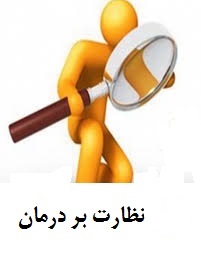 ۱۳۹۷
چرا نسبت به گذشته نیاز به تغییر رویکرد در حوزه نظارت بر درمان می باشیم
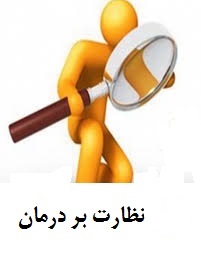 تنوع موسسات پزشکی(42نوع موسسه پزشکی)مطب پزشکان ، دندانپزشکان و دفاتر کار
افزایش تعداد موسسات و مطب پزشکان و دندانپزشکان و توزیع جغرافیایی آن در سطح کشور
ورود تجهیزات و فناوری های با ارزش سرمایه ای سنگین و گسترش کاربری آن در موسسات پزشکی و مطب پزشکان
ورود افراد غیر گروه پزشکی بعنوان موسس در موسسات پزشکی و برونسپاری ها
تاثیر پذیری گردش مالی موسسات پزشکی از پدیده های نامتعارف پیرامون آن
جذابیت های اجتماعی و اقتصادی کار در حوزه پزشکی و تمایل و اشتیاق افراد غیر گروه پزشکی جهت ورود به این عرصه
کمرنگ شدن باورها در رعایت اصول و استانداردها و غلبه نگرش مادی متاثر از شرایط فرهنگی و اجتماعی
عدم توجه به توسعه سخت افزاری،نرم افزاری و نیروی انسانی آموزش دیده و خبره در حوزه نظارت به تناسب افزایش تعداد موسسات
عدم تناسب جرم و جریمه در قوانین ویا عدم استفاده از توان آن در بازدارندگی تخلفات
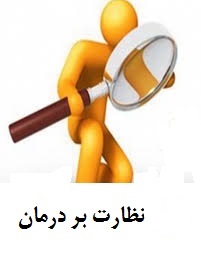 مواردی که بر اساس قوانین ،مقرات و آیین نامه ها تخلف و جرم محسوب می شوند باید طبق مقررات به مراجع ذیربط معرفی گردند.رسیدگی به تخلفات و جرائم پزشکی در سه مرجع
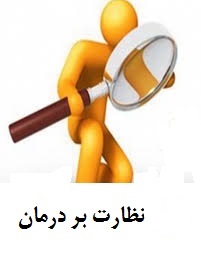 قانون تشکیل ،تشکیلات و وظایف وزارت بهداشت درمان و آموزش پزشکی
قانون تشکیلات و وظایف مصوب ۶۷/۳/۳
قوانین تشکیل مصوب 64
ماده 1وظایف
بند 1-تدوین،ارائه سیاستها،تعیین خط مشی وبرنامه ریزی برای خدمات بهداشتی ،درمانی ،دارویی و...
بند11-تعیین و اعلام استانداردهای مربوط به خدمات بهداشتی ،درمانی و...
بند12-صدور ،تمدید ولغو موقت یا دائم پروانه های موسسات پزشکی و...
ماده 8:کلیه موسسات پزشکی بخش خصوصی و غیردولتی باید تحت نظارت،کنترل و برنامه ریزی وزارت قرار گیرند
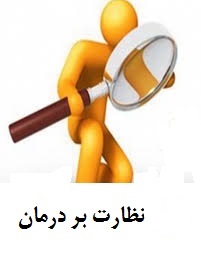 قانون تعزیرات حکومتی در امور بهداشتی و درمانی مصوب ۷۶/۱۲/۲۳ مجمع تشخیص مصلحت نظام
فصل اول:تعزیرات حکومتی خدمات تشخیصی و درمانیمشتمل بر 12 مادهتعیین جرم و مجازات در 8 ماده ، 2 ماده تشدید مجازات و۲ماده نحوه اجرای قانون (ماده11)و وصول درآمد هاماده 9- چنانچه اعمال خلاف مندرج در مواد1-ایجاد موسسه پزشکی غیرمجاز توسط اشخاص فاقد صلاحیت تخصصی2-ایجاد و یا ارائه خدمات مازاد بر احتیاج به منظور سودجویی،دخل و تصرف در صورتحساب،دریافت اضافه از تعرفه های مصوب ابلاغی3-بکارگیری افراد فاقد صلاحیت حرفه ای در موسسات پزشکی  سبب ورود خسارت جانى و مالى به افراد شود،مجازاتهاى مندرج مانع رسیدگى و پیگرد قانونى مؤسسه و یا افراد متخلف و اعمال مجازاتهاى مربوط توسط مراجعذى صلاح قضایى نخواهد گردید. (اضافه دریافت ویزیت ،میزان مجازات و جریمه نقدی بر اساس تعداد تخلفات تعیین می گردد)
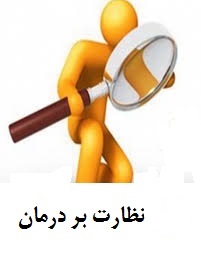 قانون تعزیرات حکومتی در امور بهداشتی و درمانی مصوب ۶۷/۱۲/۲۳ مجمع تشخیص مصلحت نظام
ماده 10 - چنانچه تخلفات متعددى در واحدهاى موضوع این قانون صورت پذیرد، در هر مورد مجازاتهاى مربوط
اعمال خواهد شد.
ماده 11 - در مورد جرائم موضوع این قانون کمیسیونى مرکب از سرپرست نظام پزشکى مرکز و یا استان برحسب مورد و  مدیر عامل سازمان بهداشت و درمان استان و نماینده وزیر بهداشت، درمان و آموزش پزشکى موضوع را بدواً رسیدگى نموده و در صورت تشخیص وقوع جرم در مورد مؤسسات دولتى به کمیسیون تعزیرات حکومتى بخش دولتى و در موارد غیردولتى به دادسراى انقلاب اسلامى جهت تعیین مجازات معرفى  می نماید.
قانون اصلاح قانون تعزیرات حکومتی مصوب ۷۳/۷/۱۹
ماده واحده:رسیدگی و صدور حکم قطعی و اجرای آن در امور تعزیرات بخش دولتی و غیر دولتی به دولت (قوه مجریه-سازمان تعزیرات حکومتی)محول گردیده تا بر اساس جرائم و مجازاتهای مقرر در قانون مصوب ۶۷/۱۲/۲۳ اقدام گردد.
تبصره:مراتب تعزیری تذکر،اخطار و اخذ تعهد کتبی حذف می گردد.
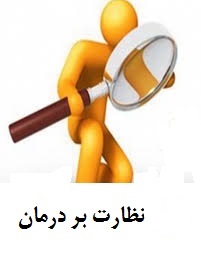 آیین نامه انتظامی رسیدگی به تخلفات صنفی و حرفه ای شاغلین حرفه های پزشکی و وابسته
ماده 3- شاغلين حرفه هاي پزشكي و وابسته بايد طبق موازين علمي،شرعي و قانوني با رعايت نظامات دولتي، صنفي و حرفه اي انجام وظيفه كرده و از هرگونه سهل انگاري درانجام وظايف قانوني بپرهيزند.
ماده5- انجام امور خلاف شئون پزشكي، توسط شاغلين حرفه هاي پزشكي و وابسته ممنوع است 
ماده 7- تحميل مخارج غير ضروري به بيماران ممنوع است
ماده10 - شاغلين حرفه هاي پزشكي و وابسته مكلفند در بخش خصوصی وبخش دولتی تعرفه های خدمات پزشکی مصوب مربوطه را رعایت نمایند .
ماده 11 - شاغلين حرفه هاي پزشكي و وابسته حق ندارند هيچگونه وجه يا مالي را از بيماران علاوه بر وجوهي كه توسط مسؤلان مؤسسه درماني ذيربط طبق مقررات دريافت مي شود، وصول نمايند .
ماده13- جذب و هدايت بيمار از مؤسسات بهداشتي درماني دولتي و وابسته به دولت و خيريه به مطب شخصي يا بخش خصوصي اعم ازبيمارستان و درمانگاه و ... و بالعكس به منظور استفاده مادي توسط شاغلين حرفه هاي پزشكي و وابسته ممنوع است.
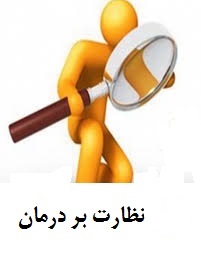 آیین نامه انتظامی رسیدگی به تخلفات صنفی و حرفه ای شاغلین حرفه های پزشکی و وابسته
ماده 15 - جذب بيمار به صورتي كه مخالف شئون حرفه پزشكي باشدو همچنين هر نوع تبليغ گمراه كننده از طريق رسانه هاي گروهي و نصبآگهي در اماكن و معابر، خارج از ضوابط نظام پزشكي ممنوع است. تبليغ تجاري كالاهاي پزشكي و دارويي از سوي شاغلين حرفه هاي پزشكي ووابسته، همچنين نصب اعلانات تبليغي كه جنبه تجاري دارند، در محل كارآنها مجاز نيست.
ماده16- استفاده شاغلين حرفه هاي پزشكي و وابسته از عناوين علمي و تخصصي غير تائيد شده توسط وزارت بهداشت، درمان و آموزش پزشكي ممنوع است. 
ماده 20 - فروش دارو و محصولات آرايشي و بهداشتي و تجهيزات و لوازم پزشكي در محل طبابت توسط شاغلين حرفه هاي پزشكي بدون اخذ مجوزرسمي از وزارت بهداشت، درمان و آموزش پزشكي ممنوع است.
ماده23 - مسئولان فني مكلفند در تمام ساعات موظف بر امور فني قوانین مؤسسات پزشكي نظارت كنند.
ماده 25 - به كارگيري و استفاده از افراد فاقد صلاحيت در امور پزشكي و حرفه هاي وابسته در مؤسسات پزشكي و مطب ممنوع است.
ماده 26 - شاغلين حرفه هاي پزشكي مكلفند نشاني و تغيير نشاني و تعطيل مطب و مؤسسات پزشكي خود را به سازمان نظام پزشكي محل اطلاع دهند .
ماده 27- شاغلين حرفه هاي پزشكي مكلفند در موارد فوريتهاي پزشكي اقدامات مناسب و لازم را براي نجات بيمار بدون فوت وقت انجام دهند.
ماده 28 - مسؤلان فني مؤسسات پزشكي اعم از دولتي، عمومی، خصوصي و خيريه مكلفند علاوه بر قوانين و مقررات موجود در آئين نامه هاي مصوب وزارت بهداشت ، درمان و آموزش پزشكي و سازمان نظام پزشكي ، ضوابط علمي و حرفه اي ذيربط را رعايت كنند .
ماده 29-درصورت اتمام اعتبار و یا ابطال پروانه مطب، شاغلین حرف پزشکی مجاز به فعالیت پس از آن نمی باشند .
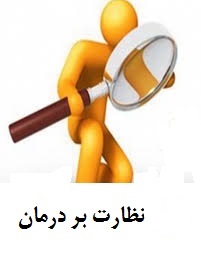 آیین نامه انتظامی رسیدگی به تخلفات صنفی و حرفه ای شاغلین حرفه های پزشکی و وابسته
ماده 30 - بکارگیری و استفاده از افراد دارای صلاحیت در امور پزشکی و حرفه های وابسته ولی فاقد پروانه مطب در موسسات پزشکی ممنوع است .
ماده 31 - شاغلان حرف پزشکی می توانند منحصرا  به درمان آن گروه از بیماران بپردازند که در دوران تحصیل دوره آموزشی آن را طی نموده و یامدارک لازم را از مراکز مجازی که به تایید وزارت بهداشت، درمان و آموزش پزشکی رسیده باشد، اخذ نموده باشند .
ماده 34 -چنانچه صاحبان حرف پزشکی به مشکلات روحی، روانی یاجسمی مبتلا گردند که ماهیتا » منجر به ارائه اختال در فعالیت های درمانی آنها شود، تصمیم گیری در نحوه ادامه فعالیت درمانی نامبردگان به کمیسیون پنج نفره متشکل از نمایندگان سازمان نظام پزشکی و سازمان پزشکی قانونی و سه نفر از کارشناسان رشته مربوطه خواهد بود .
ماده 35 - درج هرگونه تبلیغات در حیطه دارویی، مواد خوراکی ، آشامیدنی ،آرایشی ، بهداشتی ، مکمل های غذایی ، تجهیزات پزشکی و کلیه خدمات پزشکی،تشخیصی ، درمانی و پیشگیری بدون اخذ مجوز کتبی تبلیغات از سازمان نظام پزشکی جمهوری اسلامی ایران ممنوع است .
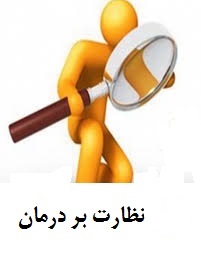 نمونه ای از ظرفیت آیین نامه موسسات پزشکی در امر نظارتی با قابلیت بازدارندگی
به کارگیری برخی پزشکان ( تمام وقت  درمانی/ هیات علمی)در صورت فعالیت در مراکز جراحی محدود و مراکز تشخیصی درمانی سرپایی پروانه مسئول فنی مرکز مربوطه توسط وزارت بهداشت درمان و آموزش پزشکی ابطال می گرددو بیمه های پایه و تکمیلی نسبت به تعلیق قرارداد با مرکز مربوطه اقدام نمایند.
سخن را پخته میگویم، سخندان خوب می داندکه دانشمند بی حاصل به یک نادان نمی ارزدمدیریت نظارت و اعتباربخشی معاونت درمانپاییز1402